corasupport.org
CORA PROGRAMS OVERVIEW
HOTLINE (Multi-Lingual) 
LEGAL SERVICES
SUPPORTIVE HOUSING & SAFE HAVEN 
FAMILY CENTERED MENTAL HEALTH SERVICES 
COMMUNITY EDUCATION 
PREVENTION PROGRAMS
HOTLINE INFORMATION
HOTLINE 24hrs/7days 
1-800-300-1080
Bilingual Staff
Language Line Accessibility
Internal Referrals to CORA departments
LEGAL SERVICES
Legal Information Line
Trained attorneys that can provide advice, information and referrals on criminal and non-criminal abuse cases. 
Restraining Orders:
Legal support complete restraining orders and help determine if it is the right choice.
Court Accompaniment
Provide information regarding the legal system
Support with court orders and possible follow ups 
Emotional support person
REVENTION PROGRAMS
SUPPORTIVE HOUSING & SAFE HAVEN
Safe Haven:
Confidential shelter for survivors of intimate partner abuse in imminent danger 
Up to 3 month program with assistance of shelter advocates and case management

Supportive Housing:
Rental assistance 
Case management
MENTAL HEALTH SERVICES
First 5 Program
CHIRP
LGBTQ+ Program

Group and Individual Therapy Services:
We offer individual, family and group counseling for survivors of intimate partner abuse and their children.
PREVENTION PROGRAMS
YEA!(Youth Engagement & Advocacy) Program:
Prevention workshops for youth(grades 7-12)
Youth engagement at schools to bring awareness to peers.  
Referrals to mental health programs as needed

TDAH(To Do At Home) Program:
Eight-week program 
Families with 0-5 years old
Fun family activities as a primary prevention method to DV

Speak Up
Geared towards business-owners and organizations across San Mateo County to increase awareness of domestic violence, signs of DV and CORA services.

EPA Satellite Office
Case Management
Internal Referrals to other CORA departments
Community engagement events in EPA community
THANK YOU
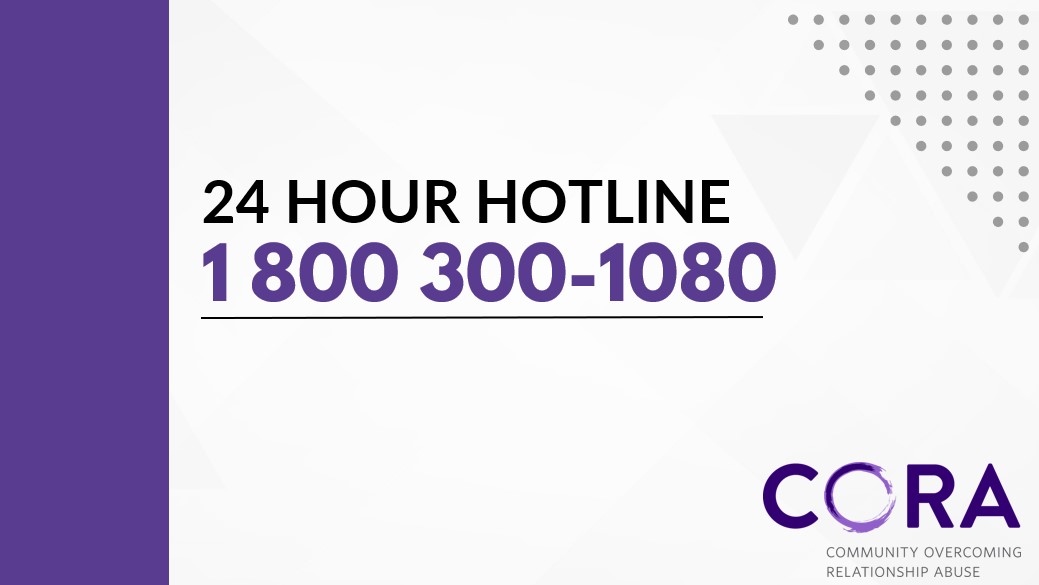 corasupport.org